Поняття про регуляцію діяльності організму тварин
Мета: навчити учнів розрізняти нервову та гуморальну регуляцію в організмі; розвивати вміння  порівнювати будову з виконуваними функціями; виховувати бережливе ставлення до тварин.
Питання для обговорення
Яка система регулює роботу всього організму?
Що регулює роботу внутрішніх органів?
Основні поняття
Нервова система – це система, яка сприймає зовнішні та внутрішні подразнення , аналізує і переробляє інформа-цію, що надходить, зберігає сліди минулої активності і відповідно регулює діяльність організму.
Гуморальна регуляція – один із процесів регуляції життєдіяльності організму через кров, лімфу і тканинну рідину за допомогою біологічно активних речовин (гормонів). Вона підпорядкова нервовій регуляції.
Залоза внутрішньої секреції Савців
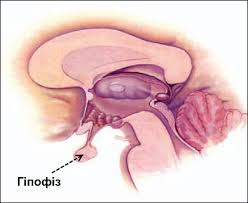 Залози організму
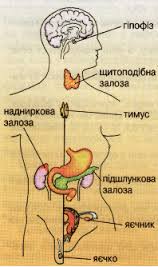 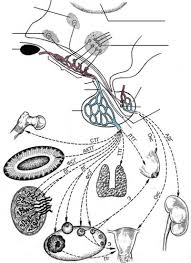 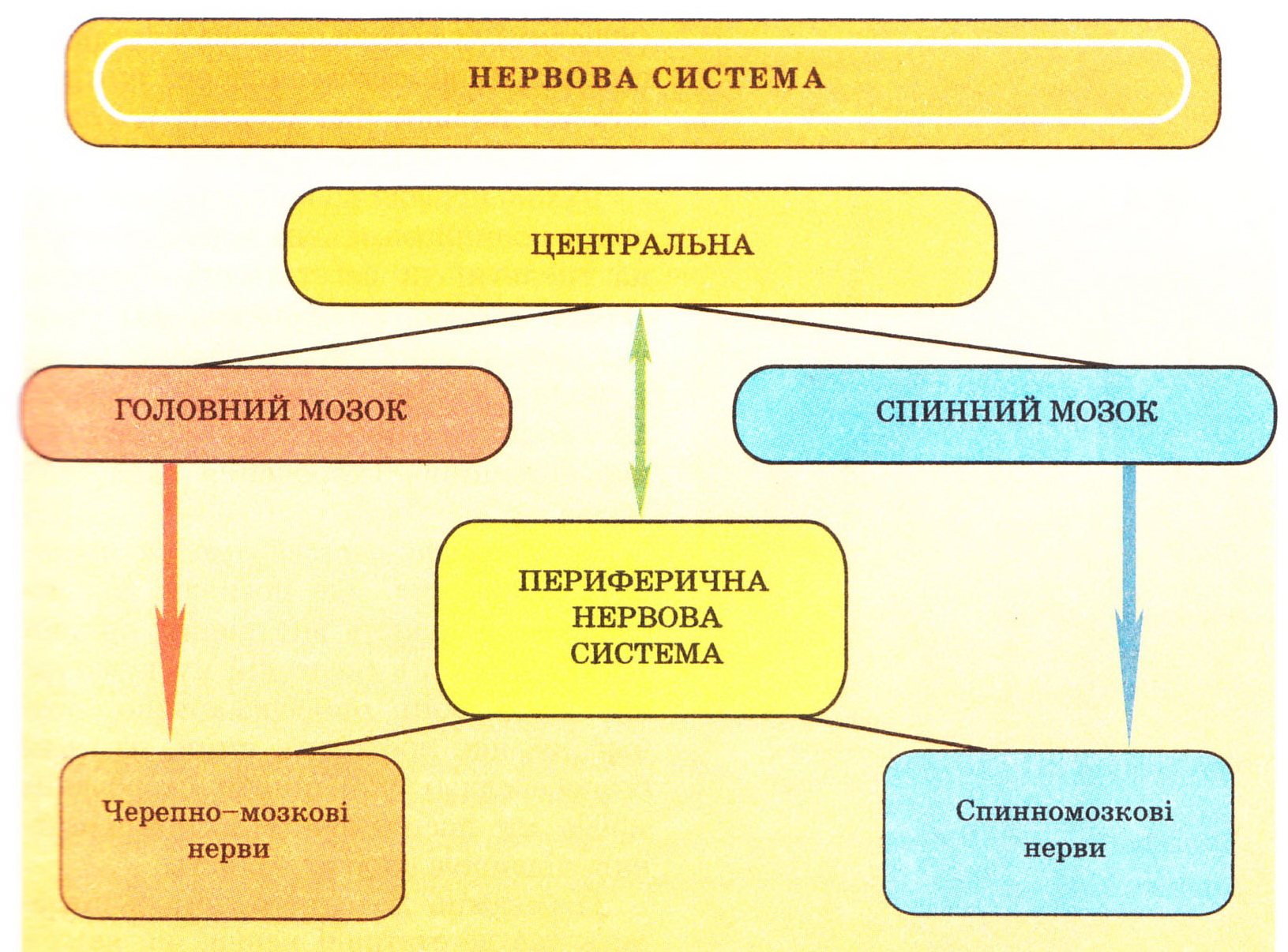 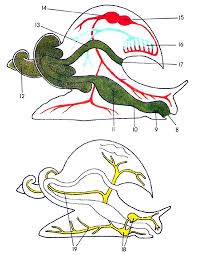 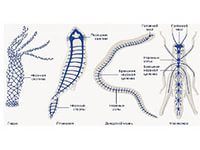 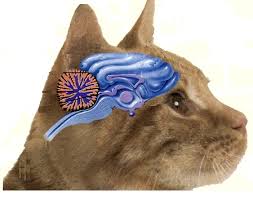 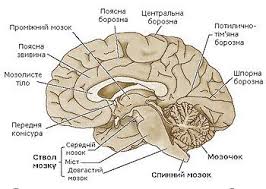 Розвиток нервових систем тварин
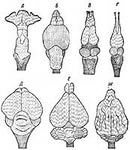 Питання для бесіди
Що таке нервова регуляція?
Що таке гуморальна регуляція?
Що таке нейрогуморальна регуляція?
Чи пов’язанні вони між собою?